Mathematics (9-1) - iGCSE
2018-20
Year 09
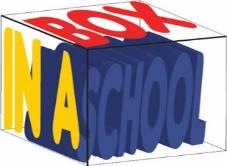 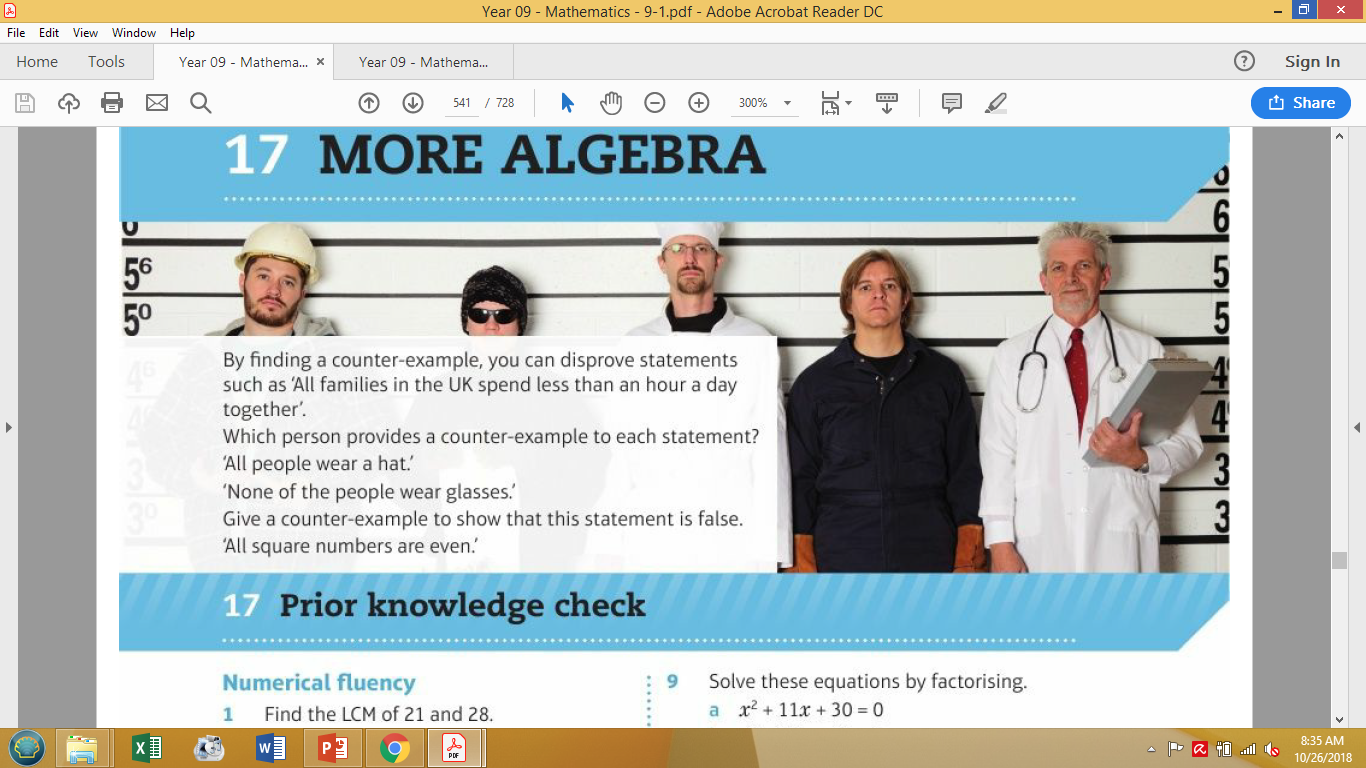 By finding a counter-example, you can disprove statements such as 'All families in the UK spend less than an hour a day together’.
Which person provides a counter-example to each statement? All people wear a hat.'
'None of the people wear glasses.'
Give a counter-example to show that this statement is false. All square numbers are even.'
Unit 17 – More Algebra
Contents
Page iv
17 	More algebra 	531
	Prior knowledge check 	531
17.1	Rearranging formulae 	532
17.2	Algebraic fractions 	533
17.3	Simplifying algebraic fractions 	535
17.4	More algebraic fractions 	537
17.5	Surds 	539
17.6	Solving algebraic fraction equations 	541 
17.7	Functions 	543
17.8	Proof 	545
	Problem-solving: Surface gravity 	548
	Check up 	549
	Strengthen 	550
	Extend 	553
	Knowledge check 	555
	Unit test 	556
Contents
Page v
At the end of the Master lessons, take a check-up test to help you to decide whether to strengthen or Extend our learning
Extend helps you to apply the maths you know to some different situations
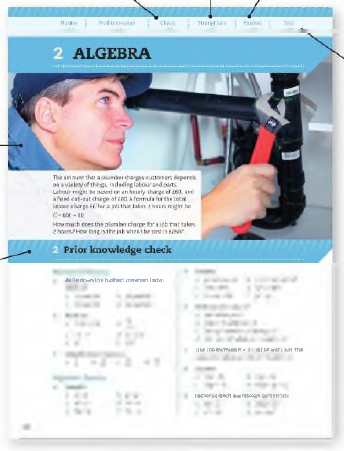 Unit Openers put the maths you are about to learn into a real-life context. Have a go at the question - it uses maths you have already learnt so you should be able to answer it at the start of the unit.
When you have finished the whole unit, a Unit test helps you see how much progress you are making.
Choose only the topics in strengthen thay you need a bit more practice with. You’ll find more hints here to lead you through specific questions. Then move on to Extend
Use the Prior knowledge check to make sure you are ready to start the main lessons in the unit. It checks your knowledge from Key Stage 3 and from earlier in the GCSE course. Your teacher has access to worksheets if you need to recap anything.
Contents
Page vi
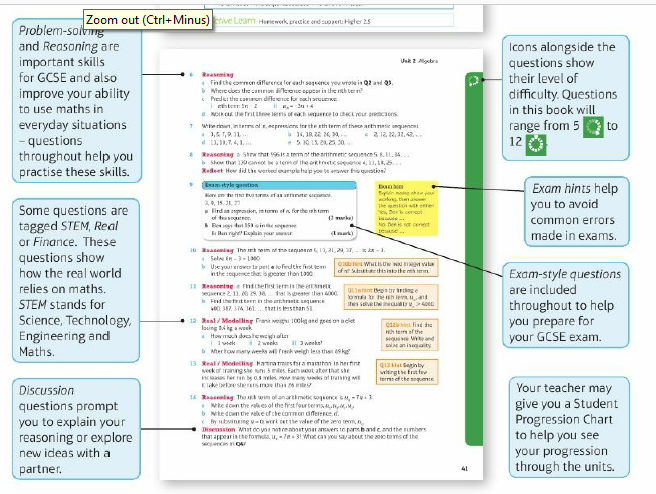 17 – Prior Knowledge Check
Page 531
17 – Prior Knowledge Check
Page 531
17 – Prior Knowledge Check
Page 531
Algebraic fluency
Simplify
y3 x y5	b.  4y2 x 7y4
y8 ÷ y 	
10y7 ÷ 25y2 
Factorise
x2 + 6x +5
x2 – 7x - 30
x2 – 5x + 6
x2 - 36
17 – Prior Knowledge Check
Page 531
Solve these equations by factorising, 
x2 + 11x + 30 = 0
x2 -12x + 11=0 
2x2 + 9x + 7 = 0
Solve x2 + 5x + 2 = 0 by using the quadratic formula. Leave your answer in surd form.
Solve x2 + 8x +10 = 0 by completing the square. Leave your answer in surd form.
17 – Prior Knowledge Check
Page 531
* Challenge
a. 	Write down any five 	consecutive integers.
Work out their sum. 
Repeat parts a and b for four more sets of consecutive integers.
What do you notice? 
Predict the missing number in this sentence.The sum of five consecutive numbers is. multiple of ____.Use algebra to show why this happens.
Q12e hint – Let the numbers be n, n+1, n + 2…
17.1 – Rearranging Formulae
Page 532
ActiveLearn - Homework, practice and support: Higher 17.1
17.1 – Rearranging Formulae
Page 532
Warm Up
Questions in this unit are targeted at the steps indicated.
17.1 – Rearranging Formulae
Page 532
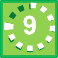 Q3 hint - First multiply both sides by 2.
Q4 hint - First square both sides.
17.1 – Rearranging Formulae
Page 532
Example 1
Divide both sides by d.
Square both sides.
17.1 – Rearranging Formulae
Page 532
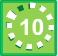 Q5d hint - First divide both sides by 3. Then square root both sides
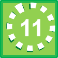 Q4 hint - First make r3 the subject. Finally take the cube root to give r as the subject.
Q5c hint - First cube both sides.
17.1 – Rearranging Formulae
Page 533
Example 2
w appears twice in this formula.
Subtract Ih from both sides to get the terms in w together on one side of the equals sign.
Factorise the right-hand side, so w appears only once.
Divide both sides by (h + l)
Key Point 1
When the letter to be made the subject appears twice in the formula you will need to factorise.
17.1 – Rearranging Formulae
Page 533
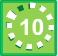 Q11 hint - First multiply both sides by x.
17.1 – Rearranging Formulae
Page 533
12 – Exam-Style Questions
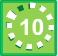 Exam hint
First multiply both sides by (k - 2). Then expand the bracket on the left-hand side.
17.2 – Algebraic Fractions
Page 533
ActiveLearn - Homework, practice and support: Higher 17.2
17.2 – Algebraic Fractions
Page 534
Warm Up
17.2 – Algebraic Fractions
Page 534
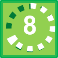 Q3b hint - First cancel any common factors
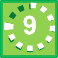 17.2 – Algebraic Fractions
Page 534
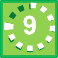 17.2 – Algebraic Fractions
Page 532
Example 3
Find the LCM denominators.
Write both fractions with the same denominator.
Add the fractions
17.2 – Algebraic Fractions
Page 534
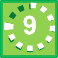 Q7a hint –Multiples of 2x: 2x, 4x, ... Multiples of 5x: 5x, 10x, ..
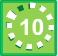 17.2 – Algebraic Fractions
Page 534
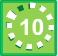 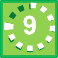 17.2 – Algebraic Fractions
Page 535
12 – Exam-Style Questions
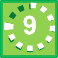 Q12 strategy hint - Start by rewriting each fraction so that the denominator of each is the same.
17.2 – Algebraic Fractions
Page 535
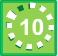 Q13 hint – Write the right-hand side as a single fraction using the common denominator of 1 and b: b. Then find the reciprocal to find a.
17.2 – Algebraic Fractions
Page 535
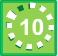 17.3 - Simplifying Algebraic Fractions
Page 533
ActiveLearn - Homework, practice and support: Higher 17.3
17.3 - Simplifying Algebraic Fractions
Page 535
Warm Up
17.3 - Simplifying Algebraic Fractions
Page 535
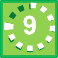 Q3 hint - You can simplify an algebraic fraction ii the same way as simplifying a normal fraction. Cancel any common factors in the numerator and denominator.
Q3c hint - You can only cancel whole brackets.
17.3 - Simplifying Algebraic Fractions
Page 535
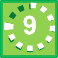 Q4b hint - Replace the numerator with your factorisation from part a. Cancel common factors.
Key Point 2
You may need to factorise before simplifying an algebraic fraction:
Factorise the numerator and denominator.
Divide the numerator and denominator by any common factors.
17.3 - Simplifying Algebraic Fractions
Page 536
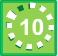 Q5c hint - Factorise the numerator and denominator.
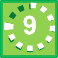 17.3 - Simplifying Algebraic Fractions
Page 536
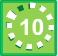 Q5c hint - Factorise the numerator and denominator.
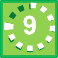 17.3 - Simplifying Algebraic Fractions
Page 536
Example 4
9 – Exam-Style Questions
Factorise the numerator and denominator
Divide the numerator and denominator x - 1 by the common factor (x + 4).
Exam hint
First factorise the numerator and denominator.
Use the fact that
a2 - b2 = (a + b)(a - b).
17.3 - Simplifying Algebraic Fractions
Page 536
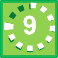 Q7a hint - Do not expand the numerator.
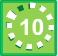 Q8c hint - Factorise (x2 - 25) using the difference of two squares.
17.3 - Simplifying Algebraic Fractions
Page 536
11 – Exam-Style Questions
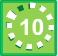 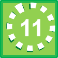 Exam hint - 1 mark is awarded For correctly factorising the numerator; 1 mark for factorising the denominator; and 1 mark for the correct Final answer.
17.3 - Simplifying Algebraic Fractions
Page 536
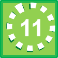 17.3 - Simplifying Algebraic Fractions
Page 537
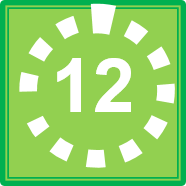 17.4 - More Algebraic Fractions
Page 537
ActiveLearn - Homework, practice and support: Higher 17.4
17.4 – More Algebraic Fractions
Page 537
Warm Up
17.4 – More Algebraic Fractions
Page 537
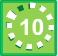 Q3c hint - First factorise 3x - 12.
Key Point 3
You may need to factorise the numerator and/or denominator before you multiply or divide algebraic fractions.
17.4 – More Algebraic Fractions
Page 537
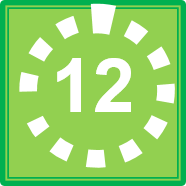 17.4 – More Algebraic Fractions
Page 537
Write down the LCM of
x and x + 2 
x + 2 and x + 3 
x + 4 and x + 5
x + 1 and x - 1 
2x - 3 and 2x - 4
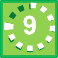 17.4 – More Algebraic Fractions
Page 538
Example 5
Factorise the numerator and denominator
Convert each fraction to an equivalent fraction with the common denominator (x+2)(x + 3).
Subtract the fractions
Expand the brackets in the numerator, then simplify.
17.4 – More Algebraic Fractions
Page 538
8 – Exam-Style Questions
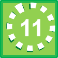 Exam hint
Take care when multiplying out a bracket which has a negative sign in front of it.
17.4 – More Algebraic Fractions
Page 538
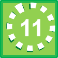 Q9b hint - Look at the factorised form of each expression: a(x + y) b(x + y)
LCM = ab(x + y)
17.4 – More Algebraic Fractions
Page 538
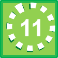 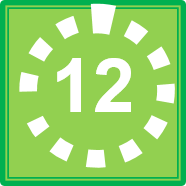 Q11b hint - Factorise (x2 + 7x + 6) and (2x + 12).
17.4 – More Algebraic Fractions
Page 538
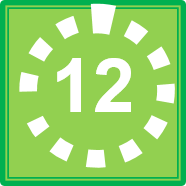 Q12 hint - Work out the lowest common denominator of 5x, 5(x - 1) and 10.
17.5 - SURDS
Page 539
ActiveLearn - Homework, practice and support: Higher 17.5
17.5 – Surds
Page 539
Warm Up
17.5 – Surds
Page 539
Warm Up
17.5 – Surds
Page 539
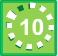 17.5 – Surds
Page 539
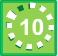 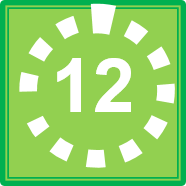 17.5 – Surds
Page 539
9 – Exam-Style Questions
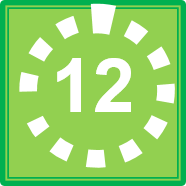 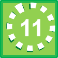 17.5 – Surds
Page 540
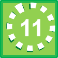 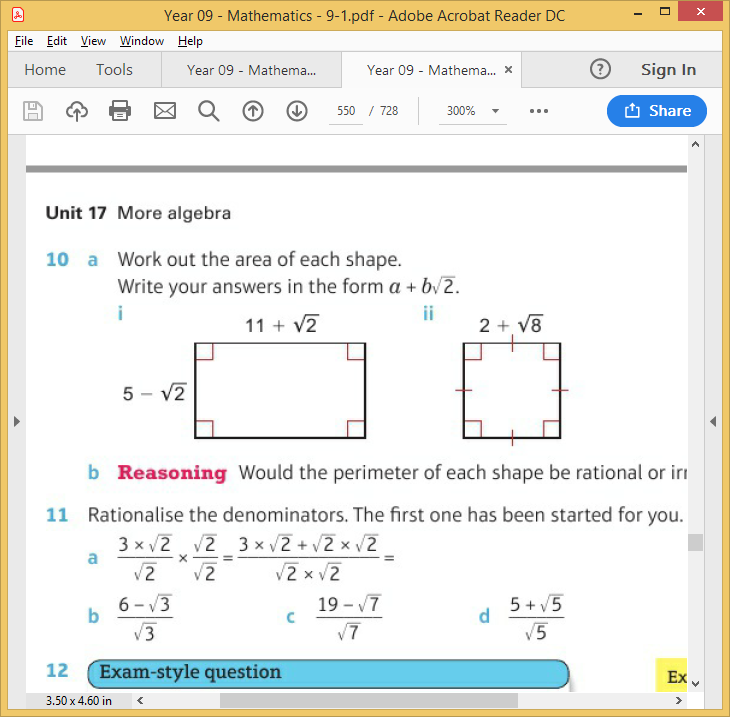 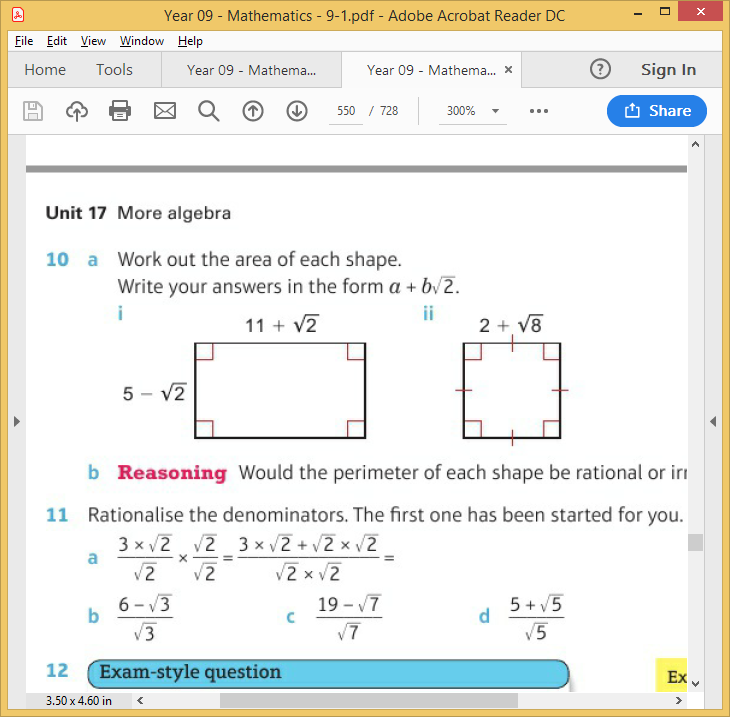 17.5 – Surds
Page 540
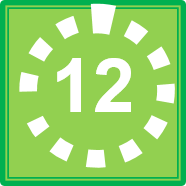 17.5 – Surds
Page 540
12 – Exam-Style Questions
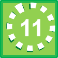 Key Point 4
17.5 – Surds
Page 540
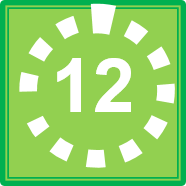 Q15a hint - Simplify your surd answer.
17.6 – Solving Algebraic Fraction Equations
Page 541
ActiveLearn - Homework, practice and support: Higher 17.6
17.6 – Solving Algebraic Fraction Equations
Page 541
Warm Up
17.6 – Solving Algebraic Fraction Equations
Page 541
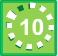 Q5a hint - First simplify the LHS of the equation.
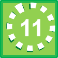 Q6a hint - First multiply both sides by the LCM (5x) and simplify. Then multiply out the bracket and solve by factorising..
17.6 – Solving Algebraic Fraction Equations
Page 541
Example 5
Rewrite the LHS using the common denominator (2x - 1)(x + 2)
Add the fractions
Expand the brackets in the numerator and simplify
Multiply both sides by (2x - 1)(x + 2).
Multiply out the brackets and simplify the right-hand side.
Rearrange into the form ax2 + bx + c = 0
Solve by factorising
17.6 – Solving Algebraic Fraction Equations
Page 542
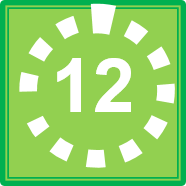 Multiply all the terms by the common denominator (x + 1)(2x - 3) and simplify
Simplify both sides and expand the brackets.
Rearrange into the form ax2 + bx + c = 0
17.6 – Solving Algebraic Fraction Equations
Page 542
11 – Exam-Style Questions
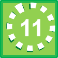 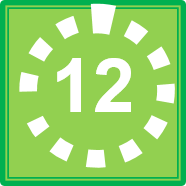 Exam hint
“Find the exact solutions of” means that you should not use a calculator. You should give your answers using simplified surds.
17.6 – Solving Algebraic Fraction Equations
Page 542
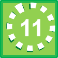 17.6 – Solving Algebraic Fraction Equations
Page 542
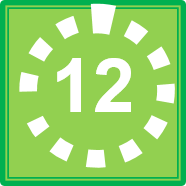 Q10 communication hint - Give your answers correct to 2 decimal places' shows that you will need to use the quadratic formula.
17.7 – Functions
Page 543
squared
X 3
ActiveLearn - Homework, practice and support: Higher 17.7
17.7 – Functions
Page 543
Warm Up
17.7 – Functions
Page 543
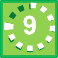 Q3a hint - Substitute x = 3t into H = 4x.
Key Point 5
A function is a rule for working out values of y for given values of x.
For example, y = 3x and y = x2 are functions. The notation f(x) is read as 'f of x', f is the function. f(x) = 3x means the function of x is 3x.
17.7 – Functions
Page 543
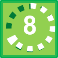 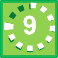 17.7 – Functions
Page 543
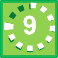 Q6 hint - Use the priority of operations.
Q7e hint - First work out g(10) and then multiply the answer by 2.
17.7 – Functions
Page 543
g(x) = 5x - 3. Work out the value of a when 
g(a) = 12 	b.  g(a) = 0 
g(a) = -7
f(x) = x2 - 8. Work out the values of a when 
f(a) = 17 	b.  f(a) = -4
f(a) = 0 		d.  f(a) = 12
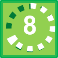 Q8a hint - g(a) = 5a - 3 = 12 Solve for a.
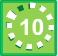 Q9c hint - Write your answer as a surd in its simplest form.
17.7 – Functions
Page 544
f(x) = x(x + 3), g(x) = (x - 1)(x + 5). Work out the values of a when
f(a) = 0 		b.  g(a) = 0 
f(a) = -2		d.  g(a) = -8
f(x) = 5x - 4. Write out in full
f(x) + 5 	b. f(x) - 9
2f(x) 	d. 7f(x)
f(2x) 	f.  f(4x)
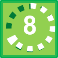 Q10a hint - f(a) = a(a + 3) = 0. Solve for a.
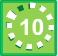 Q11a hint - f(x) + 5 = 5x - 4 + 5 = __
Q11c hint – 2f(x) = 2(5x - 4) = _____
Q11e hint – Replace x by 2x.
17.7 – Functions
Page 544
h(x) = 3x2 - 4. Write out in full
h(x) + 7 	b. 2h(x)	    
h(2x)	d. h(-x)
Discussion What do you notice about your answer to part d? Explain why this happens.
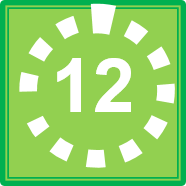 Key Point 6
fg is a composite function. To work out fg(x), first work out g(x) and then substitute your answer into f(x).
17.7 – Functions
Page 544
Reasoning f(x) = 6 – 2x, g(x) = x2 + 7. Work out 
gf(2) 	b.  gf(7)
fg(4) 	d.  fg(5)
Reasoning f(x) = 4x - 3, g(x) = 10 - x, h(x) = x2 + 7. Work out 
gf(x) 	b.  fg(x)
fh(x) 	d.  hf(x)
gh(x) 	f.  hg(x)
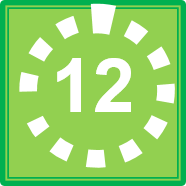 Q13a hint - First work out f(2) and then substitute your answer into g(x).
Q14a hint – gf(x) means substitute f(x) for x in g(x). gf(x) = g(4x - 3) = 10 - (4x - 3) = ___
17.7 – Functions
Page 544
Example 5
Communication hint - x → 5x - 1 is another way of showing f(x) = 5x - 1
- 1
X5
Write the function as a function machine.
+ 1
÷ 5
Reverse the function machine to find the inverse function. Start with x as the input
Key Point 6
The inverse function reverses the effect of the original function.
17.7 – Functions
Page 544
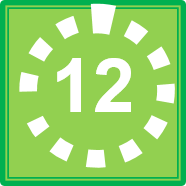 Q15a hint - You can check your answer by substituting e.g. x = 2 into the original function and then the answer into the inverse.
Q15d hint – Simplify the function first. x → 7(x - 4) - 1 is the same as x → 7x - 29
17.7 – Functions
Page 544
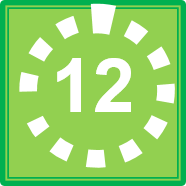 Reasoning f(x) = 4(x - 1), g(x) = 4(x + 1)
Find f-1(x). 
Find g-1(x). 
Work out f-1(x) + g-1(x).
If f-1(a) + g-1(a) = 1 work out the value of a.
Key Point 8
f-1(x) is the inverse of f(x)
17.8 – Proof
Page 545
ActiveLearn - Homework, practice and support: Higher 17.8
17.8 – Proof
Page 545
Which sequences contain
only even numbers
only odd numbers
n + 2 	b.  2n
5n	d. 2n – 1
n2 
Expand and simplify, 
x(x -1) 	b. (x + 3)2
2x(2x + 1)
Are these equations or identities?
2(n + 3) = 2n + 6 
5n - 7 = 8
½(4n +10) = 2n + 5
Warm Up
17.8 – Proof
Page 545
Example 8
Show that (x + 4)2 - 7 - x2 + 8x + 9
LHS = (x + 4)2 - 7 = (x + 4)(x + 4) - 7 	= x2 + 8x + 16 - 7
	= x2 + 8x + 9
RHS = x2 + 8x + 9
So LHS = RHS and (x + 4)2 - 7 
	≡ x2 + 8x + 9
Expand the brackets on the left-hand side (LHS).
Aim to show that LHS = RHS.
Key Point 6
To show a statement is an identity, expand and simplify the expressions on one or both sides of the equals sign, until the two expressions are the same.
17.8 – Proof
Page 545
Communication Show that 
(x – 3)2 + 6x ≡ x2 + 9 
x2 + 8x + 49 ≡ (x + 7)2 - 6x 
(x - 5)2 - 4 ≡ (x - 3)(x - 7) 
16 – (x + 2)2 ≡ (6 + x)(2 - x)
Reflect For part c can you think of a different method than the one given in the hint?
Communication / Reasoning 
Show that (x - 1)(x + 1) ≡ x2 - 1 
Use your rule to work out 
99 x 101 	  ii. 199 x 201
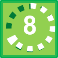 Q4b hint – Start with RHS
Q4c hint – First expand and simplify the LHS. Then factorise.
17.8 – Proof
Page 545
Reasoning The blue card is a rectangle of length x + 5 and width x + 2.
Write an expression for the area of the blue card.
A rectangle of length x + 1 and width x is cut out and removed. 
Write an expression for the area of the rectangle cut out. 
Show that the area of the remaining card is 6x + 10.
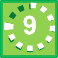 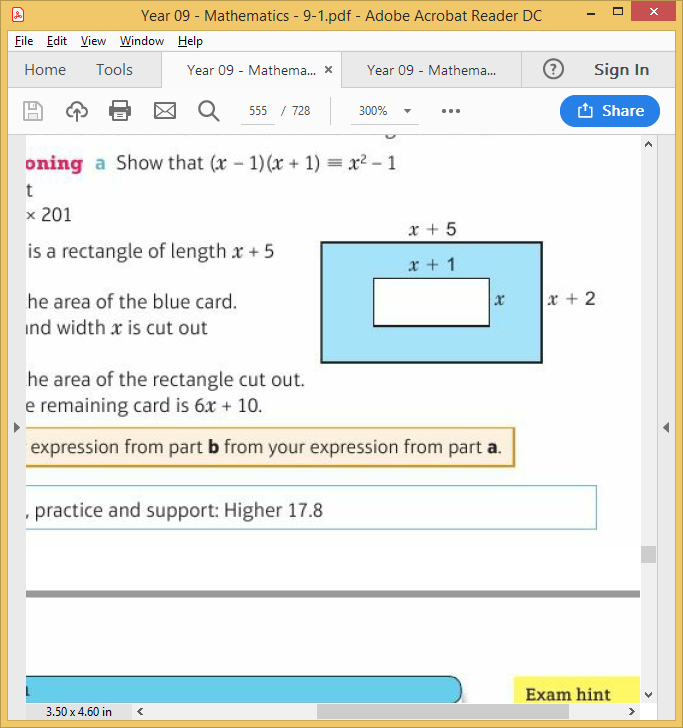 Q6c hint – Subtract your expression from part b from your expression from part a.
17.8 – Proof
Page 546
7 – Exam-Style Questions
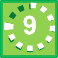 The diagram shows a large rectangle of length (3x + 4)cm and width x cm. A smaller rectangle of length x cm and width 5 cm is cut out and removed. The area of the shape that is left is 70 cm2.
Show that 3x2 - x - 70 = 0. 	(3 marks)
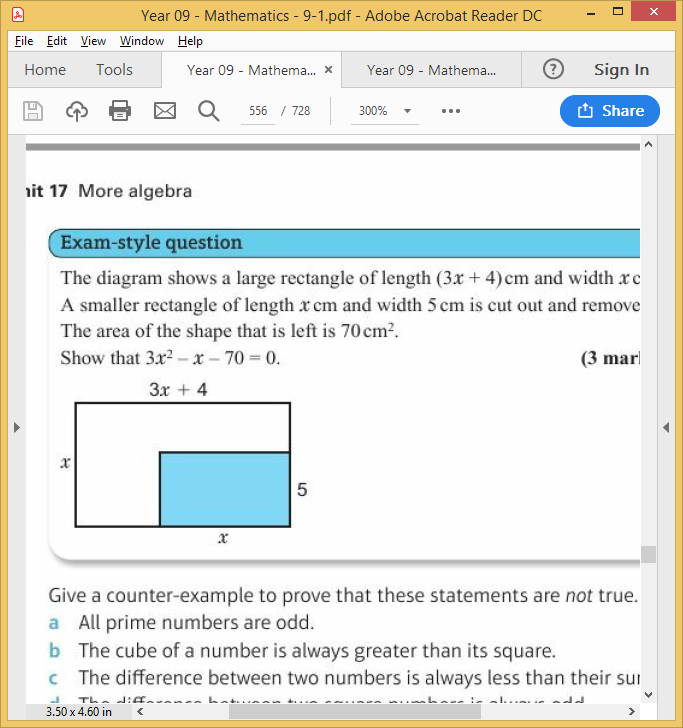 Exam hint
‘Show that...‘ means you need to write down every stage of your working.
17.8 – Proof
Page 546
Give a counter-example to prove that these statements are not true, 
All prime numbers are odd.
The cube of a number is always greater than its square, 
The difference between two numbers is always less than their sum. 
The difference between two square numbers is always odd.
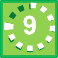 Q8a hint – List some prime numbers
Q8c hint – Try some negative numbers.
17.8 – Proof
Page 546
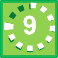 Communication / Reasoning 
Prove that the sum of any odd number and any even number is always odd.
Reasoning Explain why any odd number can be written as 2n +1 or 2n -1.
Q9a hint – Let 2n be any even number. Let 2n + 1 be any odd number.
Key Point 10
A proof is a logical argument for a mathematical statement. To prove a statement is true, you must show that it will be true in all cases.
To prove a statement is not true you can find a counter-example - an example that does not fit the statement.
17.8 – Proof
Page 546
Communication / Reasoning 
The nth even number is 2n. Explain why the next even number is 2n + 2. 
Prove that the product of two consecutive even numbers is a multiple of 4.
Communication / Reasoning Prove that the product of any two odd numbers is odd.
Communication / Reasoning Given that 2(x - a) = x + 5, where a is an integer, show that x must be an odd number.
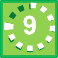 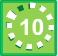 17.8 – Proof
Page 546
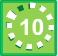 17.8 – Proof
Page 547
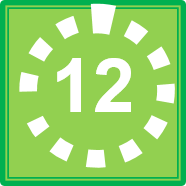 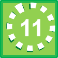 Q15 hint – Factorise first
17.8 – Proof
Page 547
17 – Exam-Style Questions
Communication 
Write an expression for the product of three consecutive integers, n - 1, n and n + 1. 
Hence show that n3 - n is a multiple of 2.
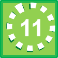 Prove algebraically that the difference between the squares of any two consecutive integers is equal to the sum of these two integers. 	(4 marks)
	February 2013, Q21, IMA0/1H
Q16b hint – Consider when n is even and when n is odd.
Q17 strategy hint - Start by using algebra to write down expressions for the squares of two numbers that are consecutive.
17.8 – Proof
Page 548
Big objects, like planets, create gravity that pull objects towards them. This is strongest on the surface of the planet.
To find the surface gravity of a planet we can use the formula:
The formula uses a gravitational constant. This is a number that was calculated many years after the formula was constructed. 
G = 6.67 x 10-11
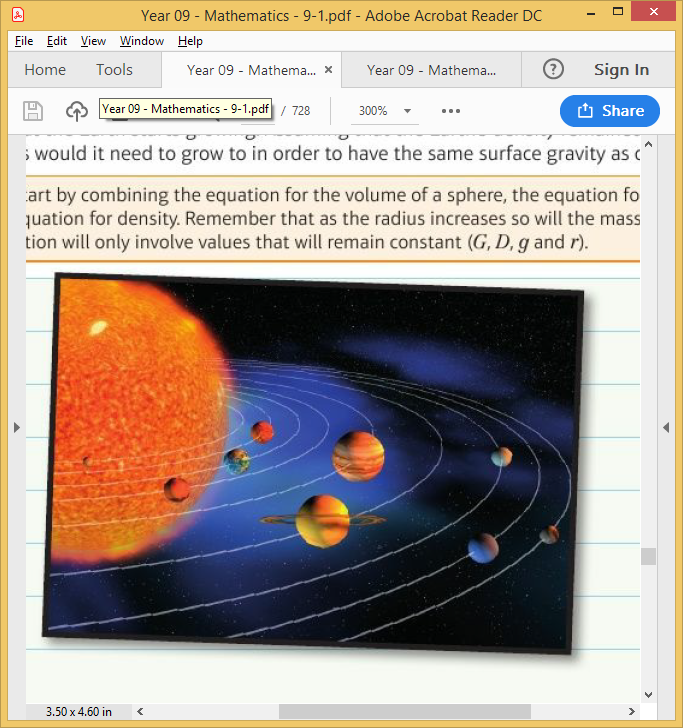 17.8 – Proof
Page 548
Q1 hint - Rearrange the equation to make r the subject
Q2a hint - Rearrange the equation for the volume of the sphere to maker the subject.
17.8 – Proof
Page 548
The density of Saturn is 687 kg/m3. Its mass is 5.68 x 1026kg. Calculate the gravity at the surface.
Imagine that the Earth starts growing. Assuming that the Earth's density remained constant, what radius would it need to grow to in order to have the same surface gravity as on Saturn?
Q3 hint - Remember that Density = mass + volume
Q4 hint - Start by combining the equation for the volume of a sphere, the equation for gravity and the equation for density. Remember that as the radius increases so will the mass. Your equation will only involve values that will remain constant (G, D, g and r).
17 – Check-Up
Page 549
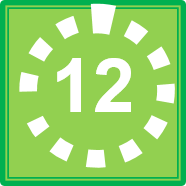 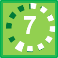 17 – Check-Up
Page 549
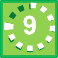 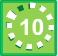 17 – Check-Up
Page 549
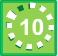 17 – Check-Up
Page 549
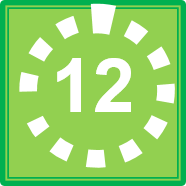 17 – Check-Up
Page 549
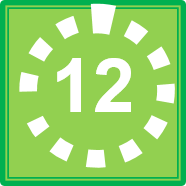 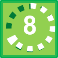 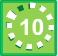 17 – Check-Up
Page 549
Reflect
How sure are you of your answers? Were you mostly 
Just guessing 	 
Feeling doubtful 	
Confident	What next? Use your results to decide whether to strengthen or extend your learning.
* Challenge
Prove that
the sum of two consecutive odd numbers is a multiple of 4 
the sum of three consecutive even numbers is a multiple of 6 
the sum of four consecutive odd numbers is a multiple of 8.
Q16 hint - Let 2n be any even number and 2n + 1 be any odd number.
17 – Strengthen
Page 550
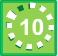 17 – Strengthen
Page 550
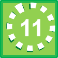 Q2 communication hint - 'Rationalise the denominator' means get rid of any surds in the denominator, so it is a rational number.
17 – Strengthen
Page 550
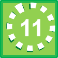 Q3 hint - Multiply each term in the second bracket by each term in the first bracket. FOIL: Firsts, Outers, Inners, Lasts.
17 – Strengthen
Page 550
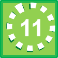 17 – Strengthen
Page 550
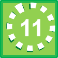 Q1b hint – Your answer will be x = _____
17 – Strengthen
Page 551
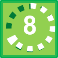 Rewrite the formula so there is no fraction.
y(x - 1) = 7
Get all the terms containing y on the left-hand side and all other terms on the right-hand side.
xy = 7 + y
Factorise so that y appears only once.
Get y on its own on the left-hand side.
xy – y = 7
17 – Strengthen
Page 551
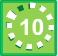 Q3 hint - Follow the steps in Q2.
Q4b hint - f(2) means substitute x = 2 in 5x - 9.
17 – Strengthen
Page 551
a.	Solve these equations.
8x - 1 = 0   ii. 2 - 7x = 0
f(x) = 8x -1 and g(x) = 2 -7x.Use your answers to part a to find the value of a where 
f(a) = 0     ii.  g(a) = 0
p(x) = 9x - 4. Find the value of a where p(a) = 0.
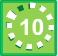 Q5b i hint - f(x) = 8x – 1 f(a) = 0 means that 8a – 1 = 0
17 – Strengthen
Page 551
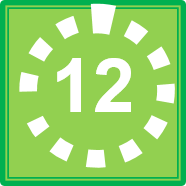 Q6d hint – 4f(5) means 4 x f()5
Q6c hint – Multiply tour value for f(5) by your value for g(6)
Q6g ii hint – Substitute your value for g(3) into h(x)
Q6f hint - g(x) = x2 -1
g(2x) = (2x)2 - 1 = __ - 1
17 – Strengthen
Page 551
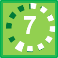 - 4
x 5
+ 4
÷ 5
17 – Strengthen
Page 551
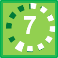 Q8 hint - Use the same method as Q7
17 – Strengthen
Page 552
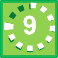 Q1 hint – Cancel common factors
17 – Strengthen
Page 552
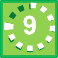 17 – Strengthen
Page 552
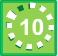 Q3 strategy hint - Use the same strategy as in Q2.
17 – Strengthen
Page 552
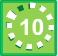 Q4b hint - Rewrite the numerator and denominator in factorised form. Cancel common factors.
Q4c hint Use the difference of two squares. x2 – 25 = (x + 5)(x - 5)
17 – Strengthen
Page 552
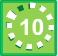 17 – Strengthen
Page 552
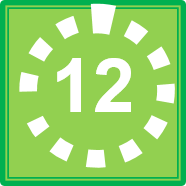 17 – Strengthen
Page 552
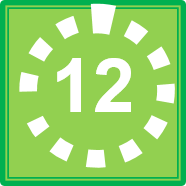 Q7b hint - Factorise the equation
Q7b hint - Rearrange the equation into the form x2 + bx + c = 0.
17 – Strengthen
Page 553
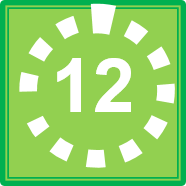 Q8b hint - First set your fraction answer from part c equal to 1.
17 – Strengthen
Page 553
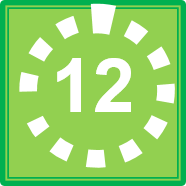 Q9 hint - First factorise x2 - 5x + 4.
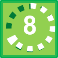 Q1d hint ≡ means “identical to”
17 – Strengthen
Page 553
Communication Show that (x - 1)2 - 16 ≡ (x - 5)(x + 3)
a. 	List the first five cube 	numbers, 
Give a counter-example to prove this statement is not true: The difference between two cube numbers is always odd.
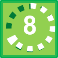 Q3 hint Look for a pair of numbers in your list from part a whose difference is even.
17 – Extend
Page 553
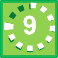 17 – Extend
Page 553
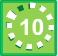 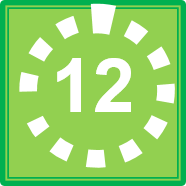 17 – Extend
Page 554
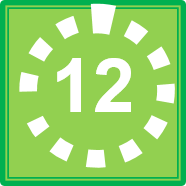 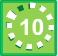 17 – Extend
Page 554
6 – Exam-Style Questions
7 – Exam-Style Questions
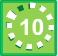 The functions f and g are such that f(x) = 3 – 4x, g(x) = 3 + 4x 
Find f(6) 	b. Find gf(x)
Find   i.  f-1(x)      ii.  g-1 (x)
Show that f-1(x) + g-1(x) = 0, for all values of x. 	(7 marks)
F(x) = x + 7, g(x) = x2 + 6
Work out    i.  fg(x)    ii. gf(x)
Solve fg(x) - gf(x)	(6 marks)
Q6 strategy hint – f-1(*) is the inverse of f(x).
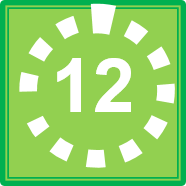 Q7 strategy hint - Remember that fg means do g first and then f.
17 – Extend
Page 554
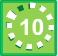 Q8 hint - Functions f and g are inverses of each other if fg(x) = gf(x) = x
17 – Extend
Page 554
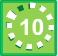 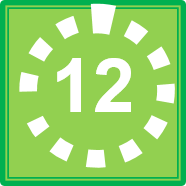 17 – Extend
Page 554
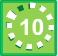 17 – Knowledge Check
Page 555
Mastery Lesson 17.1
Mastery Lesson 17.1
Mastery Lesson 17.2
Mastery Lesson 17.3
Mastery Lesson 17.4
17 – Knowledge Check
Page 555
Mastery Lesson 17.4
Mastery Lesson 17.5
Mastery Lesson 17.7
Mastery Lesson 17.7
Mastery Lesson 17.7
Mastery Lesson 17.8
17 – Knowledge Check
Page 555
Mastery Lesson 17.8
Mastery Lesson 17.8
Look back at this unit.
Which lesson made you think the hardest? Write a sentence to explain why. Begin your sentence with: Lesson ____ made me think the hardest because _______
Reflect
17 – Unit Test
Page 556
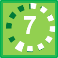 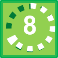 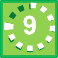 17 – Unit Test
Page 556
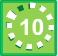 17 – Unit Test
Page 556
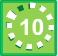 17 – Unit Test
Page 556
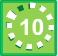 17 – Unit Test
Page 556
Exam-Style Questions
Sample student answer
Explain what common mistake the student has made right at the very start of the answer. Suggest a way to avoid making this mistake.